Unit 6 Christmas
What do you usually do at Christmas?
WWW.PPT818.COM
We Wish You A Merry Christmas.
We wish you a Merry Christmas.
We wish you a Merry Christmas.
We wish you a Merry Christmas,
and a happy new year!
Good tidings to you,
wherever you are.
Good tidings for Christmas,
and a happy new year!
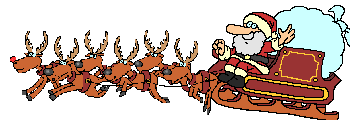 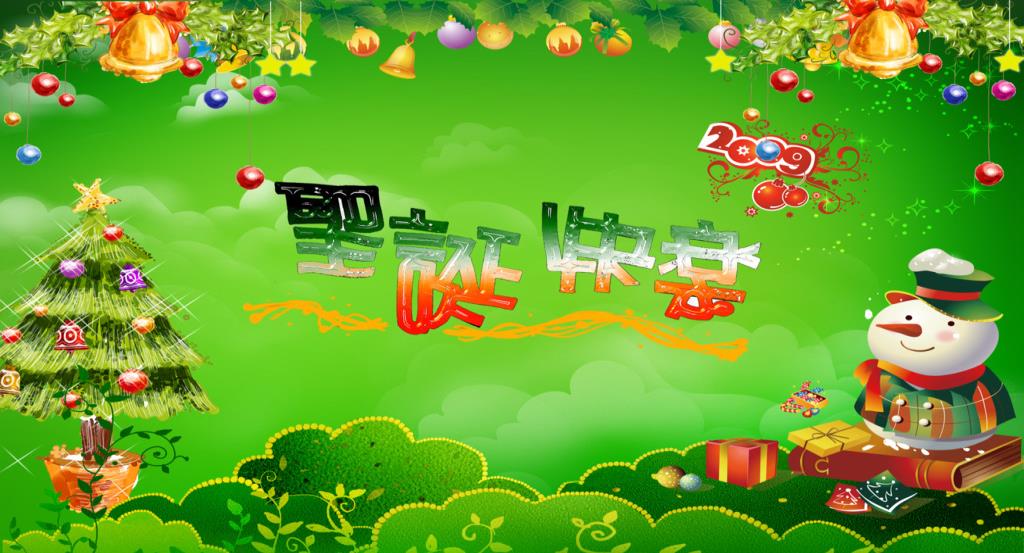 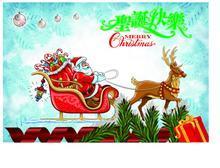 Christmas is coming.
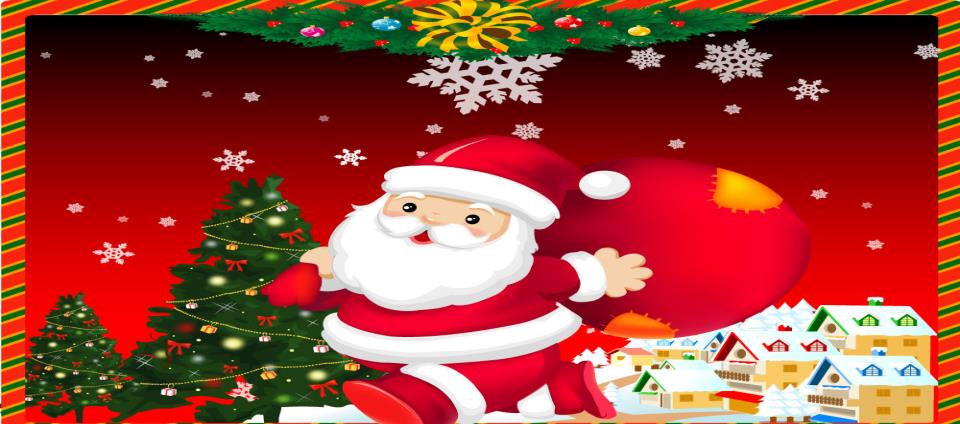 Snata
Jenny: Here’s a _______  card from Lucy.
Li Ming: Oh, ________  is coming.
Danny: When is Christmas Day?
Jenny: It’s  _________ 25.
Li Ming: What do you usually do at Christmas?
Jenny: The family get ______.  We have a big dinner. We sing Christmas songs.
Li Ming: Do you get presents?
Jenny: Yes. We get presents from  _____. He _____ toys in his ______.
Li Ming: Sack?
Jenny: Yes. It’s a big  _____.
一、Choose the right answer.
1. (   ) What  ___ you usually do at Christmas? 
      A. does                B. do
2. (    )-----When is Christmas Day?
           -----It’s ____.
     A. December 25    B. December 24
3. (    ) We have a  ___ dinner.
     A. small           B. big
4. He ____ toys in his sack.
     A. bring            B. brings
二、Look and write.
If you are Jenny:
What do you usually do at Christmas?
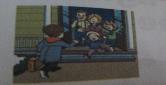 get   together
The family  _____________.
have a big dinner
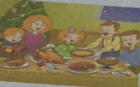 We_______________________________________.
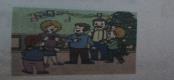 sing Christmas songs
We______________________________________.
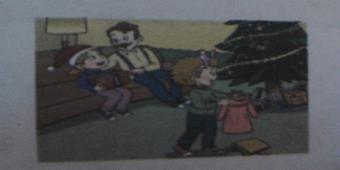 We_______________from Santa.
get presents
Homework:
1. Read the text.
2. 利用今天所学询问身边的朋友在圣诞节
都进行哪些活动。
Thank You